Algebra 1 Keystone
Review Part 5
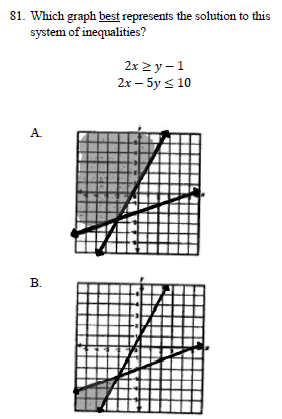 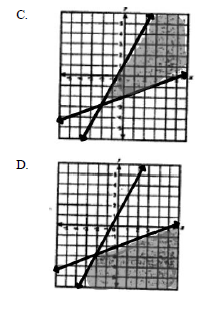 C
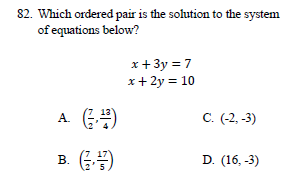 D
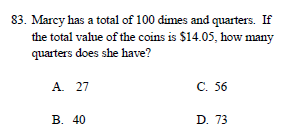 A
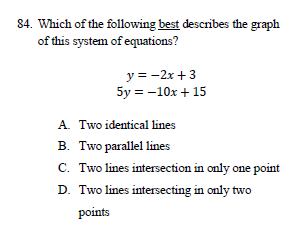 A
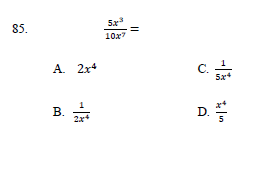 Simplify:
B
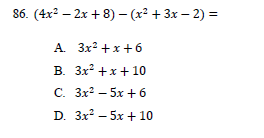 D
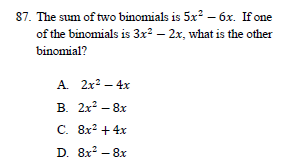 A
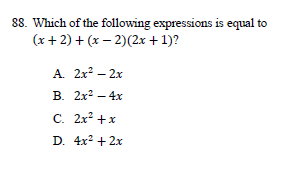 A
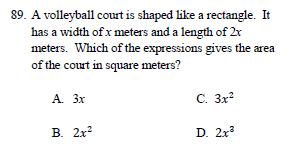 B
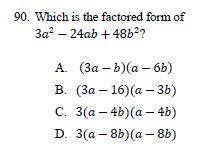 C
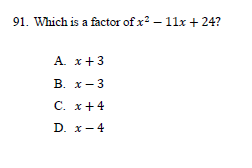 B
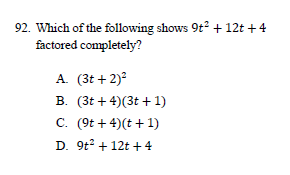 A
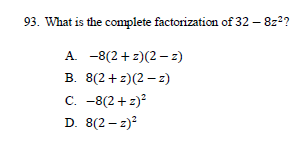 B
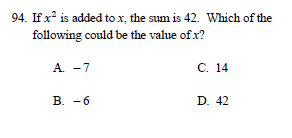 A
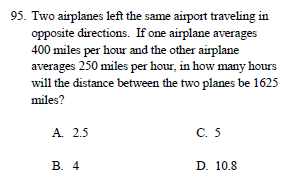 A
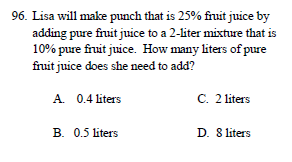 A
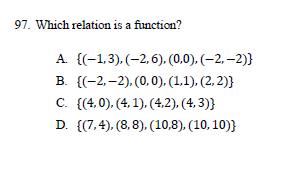 B
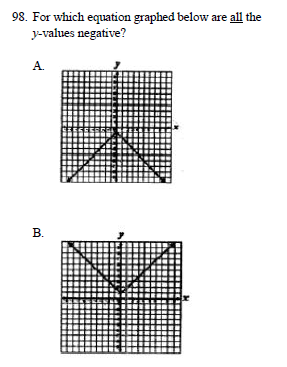 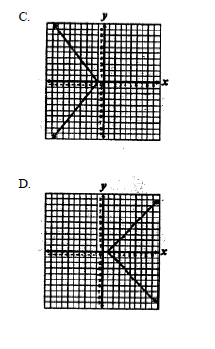 A
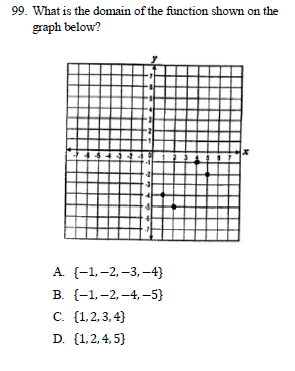 D
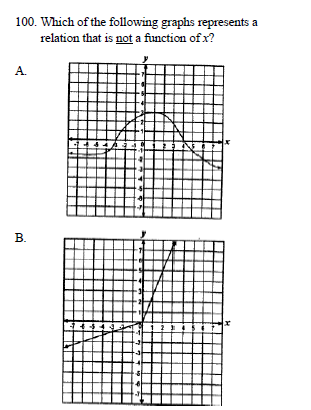 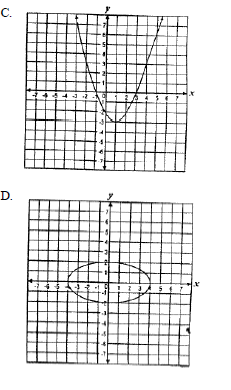 D